Muscles
Nervous System
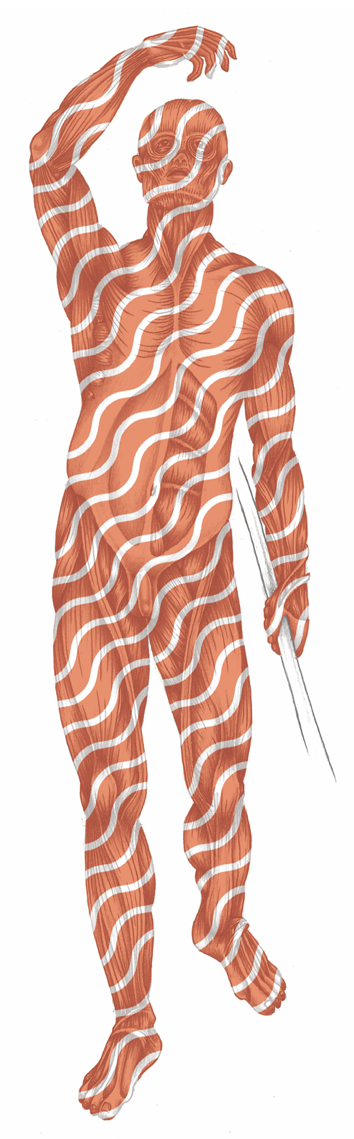 Muscles
Paralysis, MS, ALS, Polio – Motor Conflict
Motor Cortical Center - Muscle Innervation
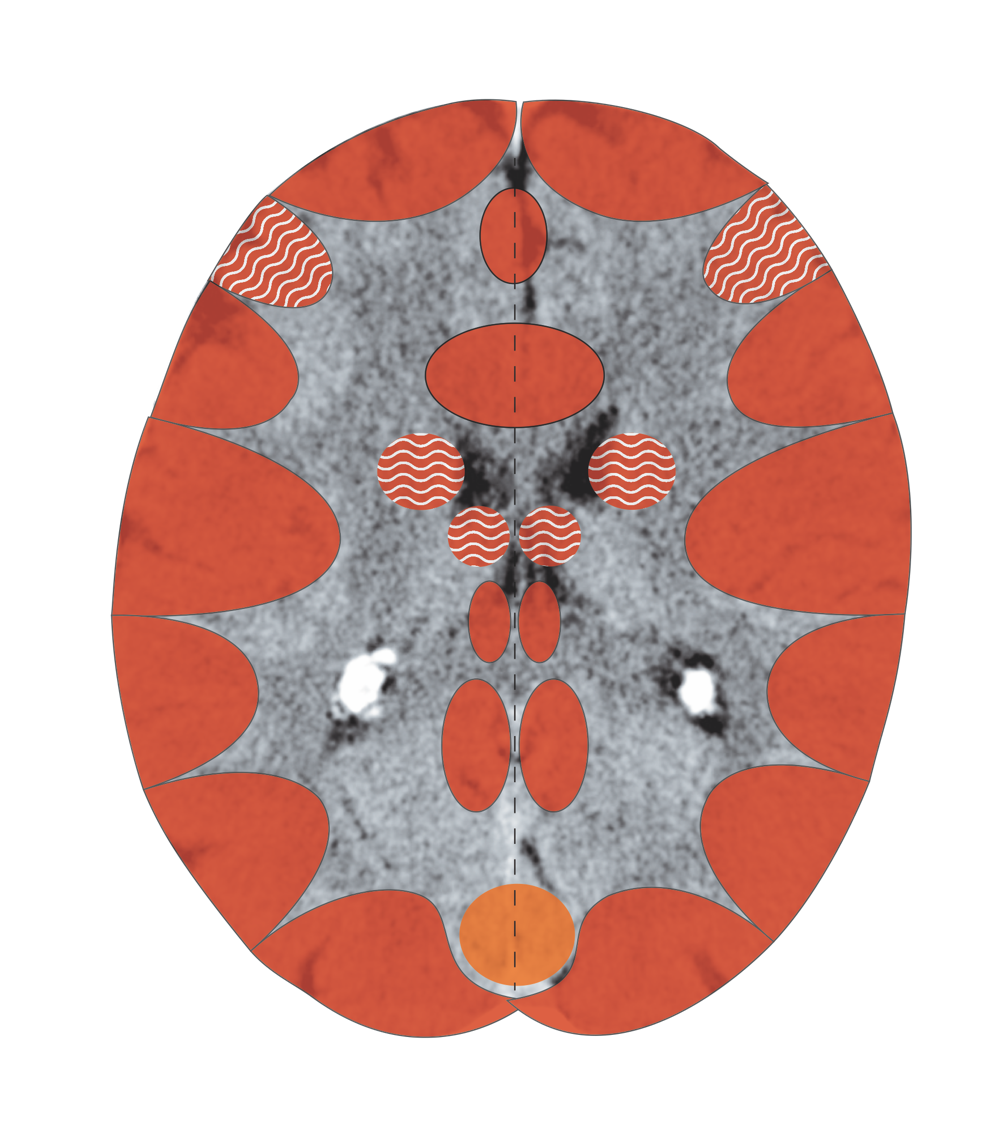 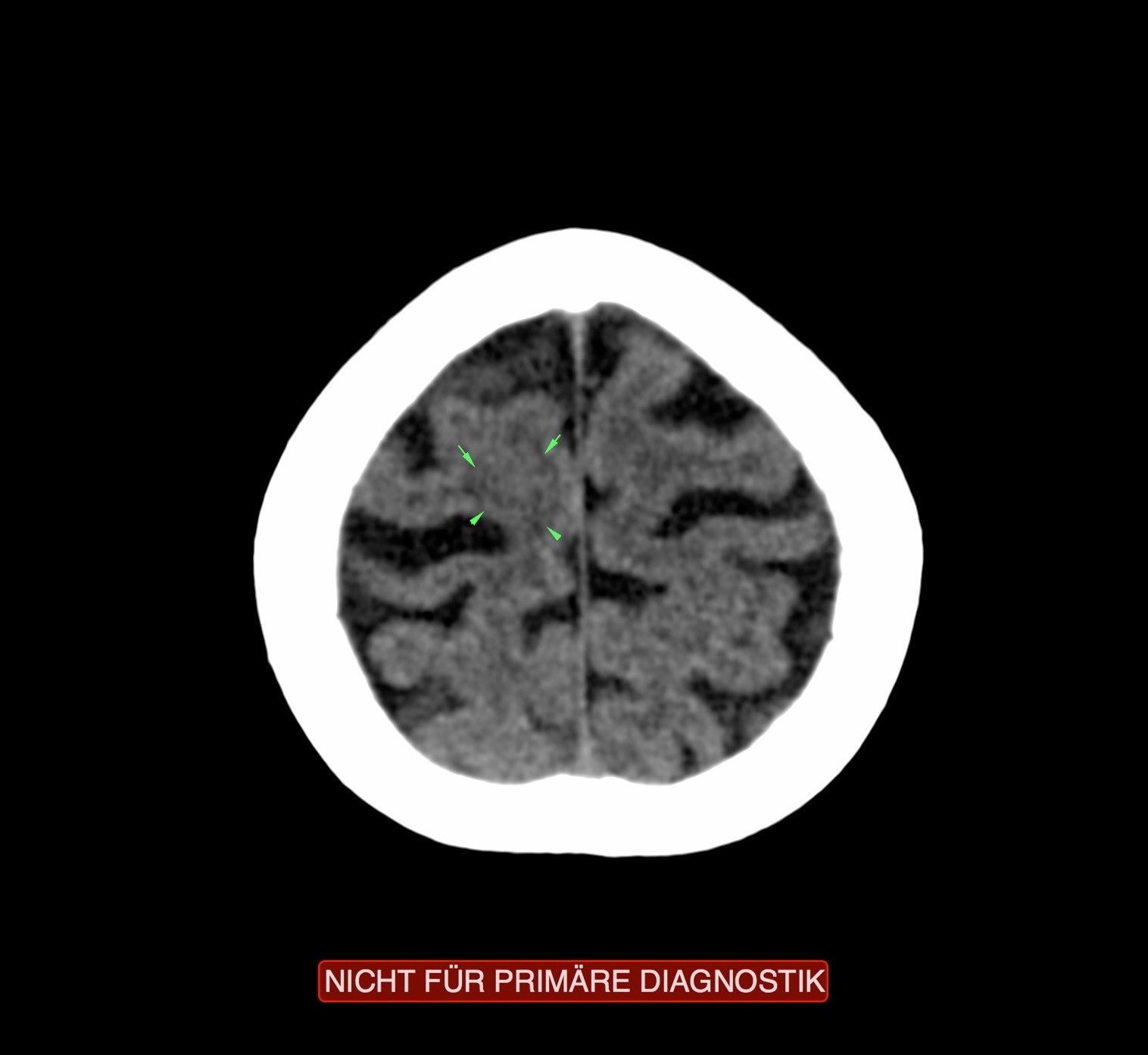 CT: Motoric, Recurring Conflict
Cerebral White Matter – Muscle Nutrition
Muscle Tumor – Muscle Sarcoma
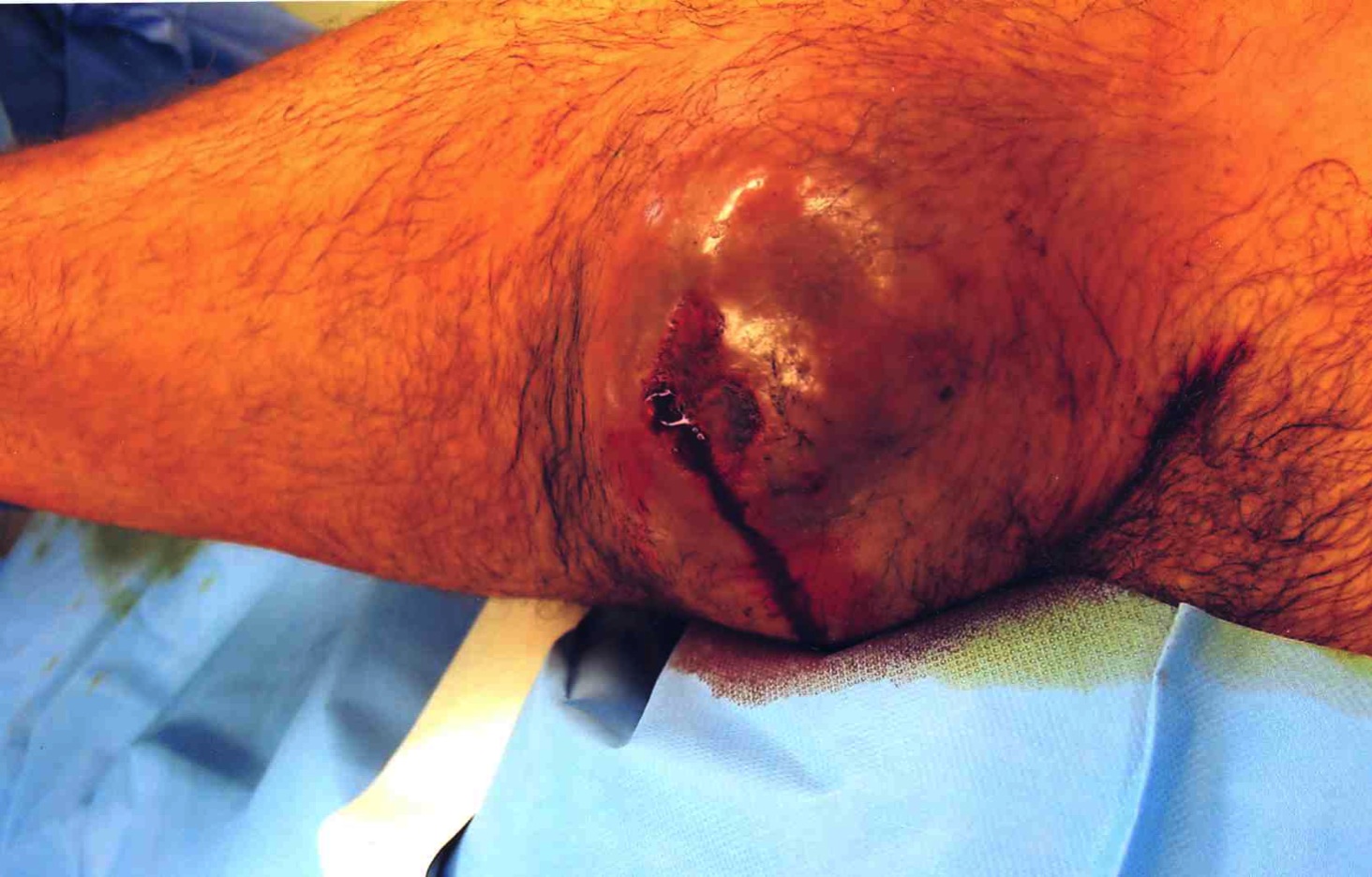 Muscle Sarcoma – White Matter – SWE
Woman, 80
“encephalitis” at 30
9
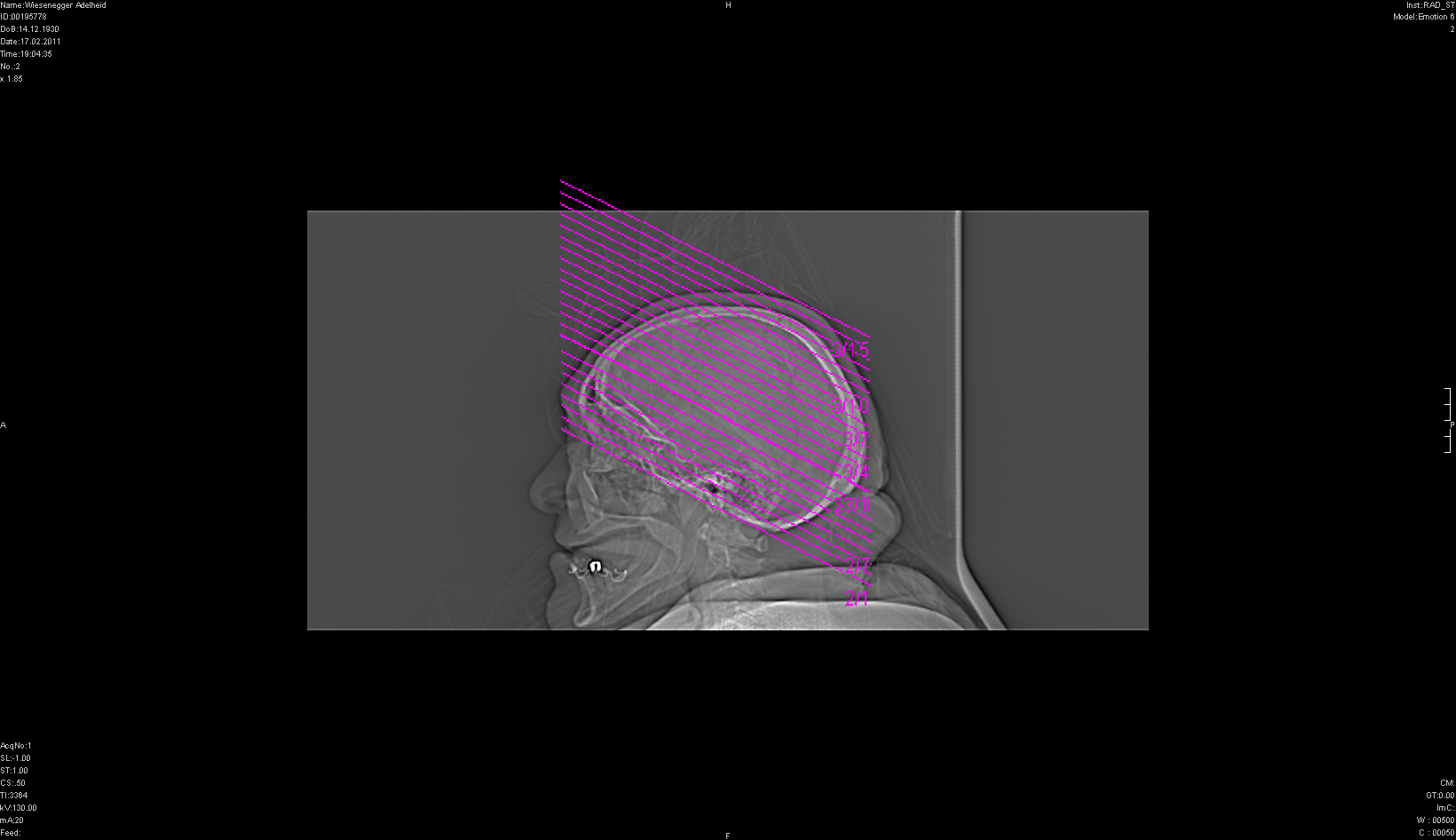 10
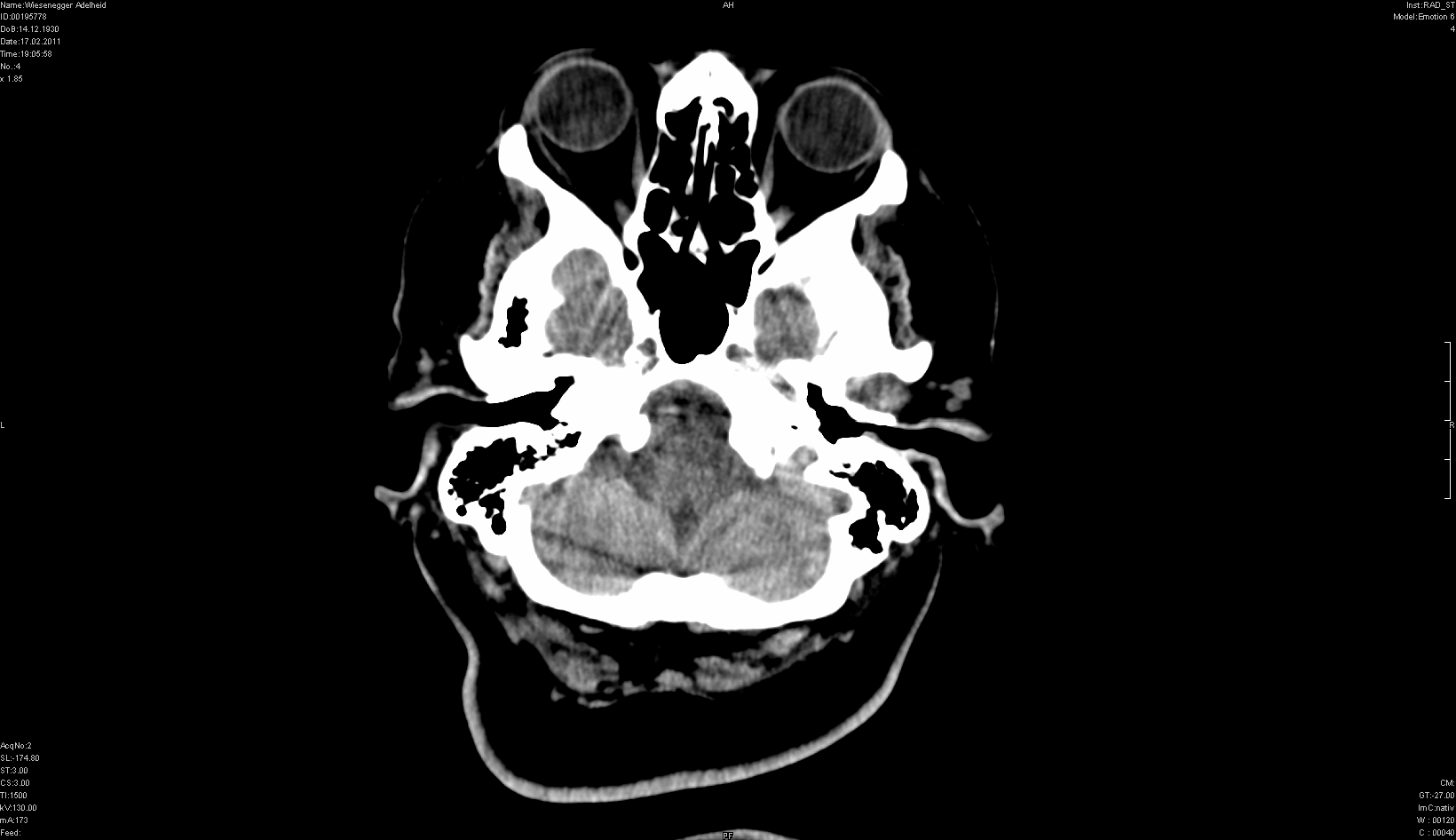 11
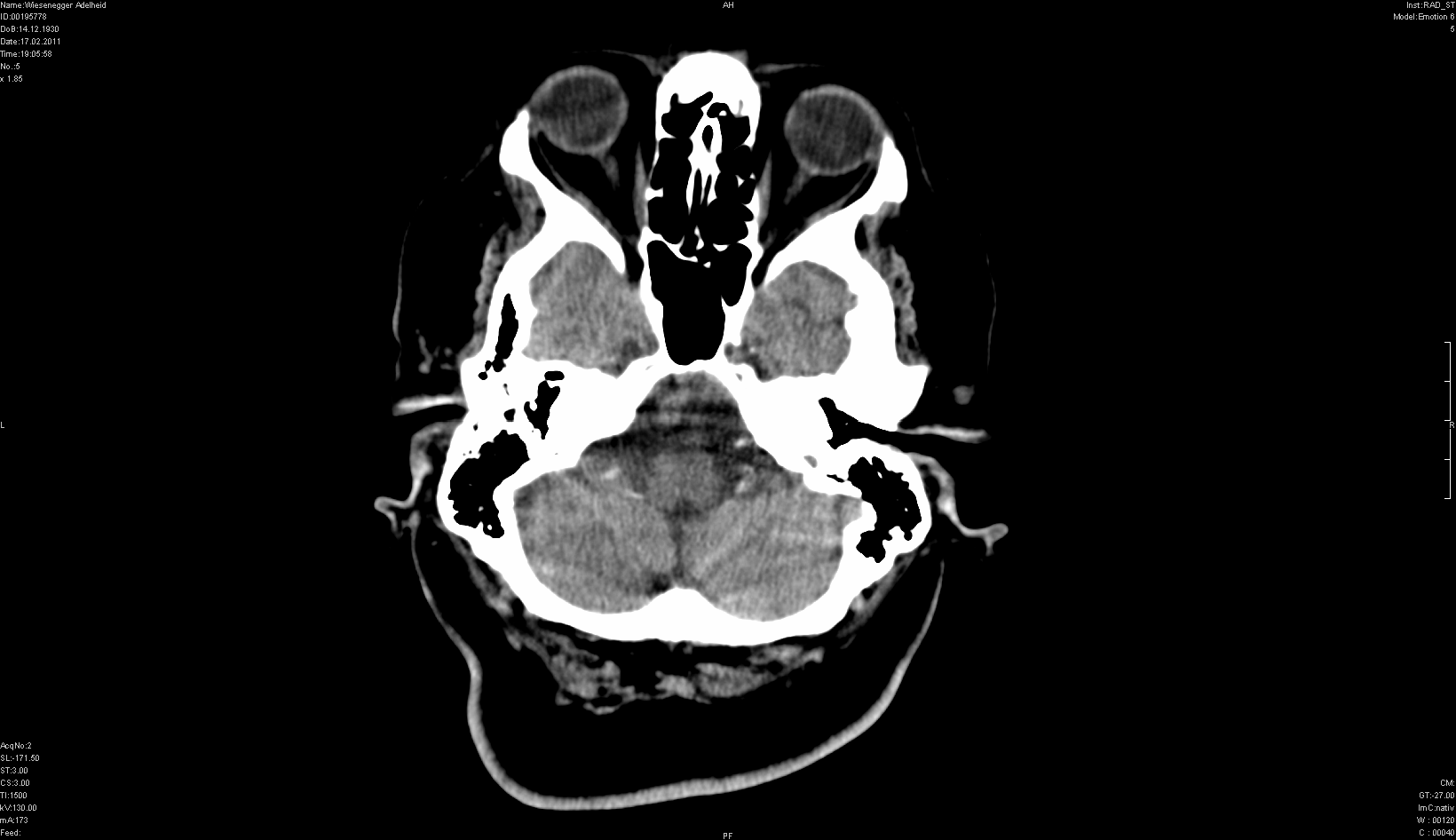 12
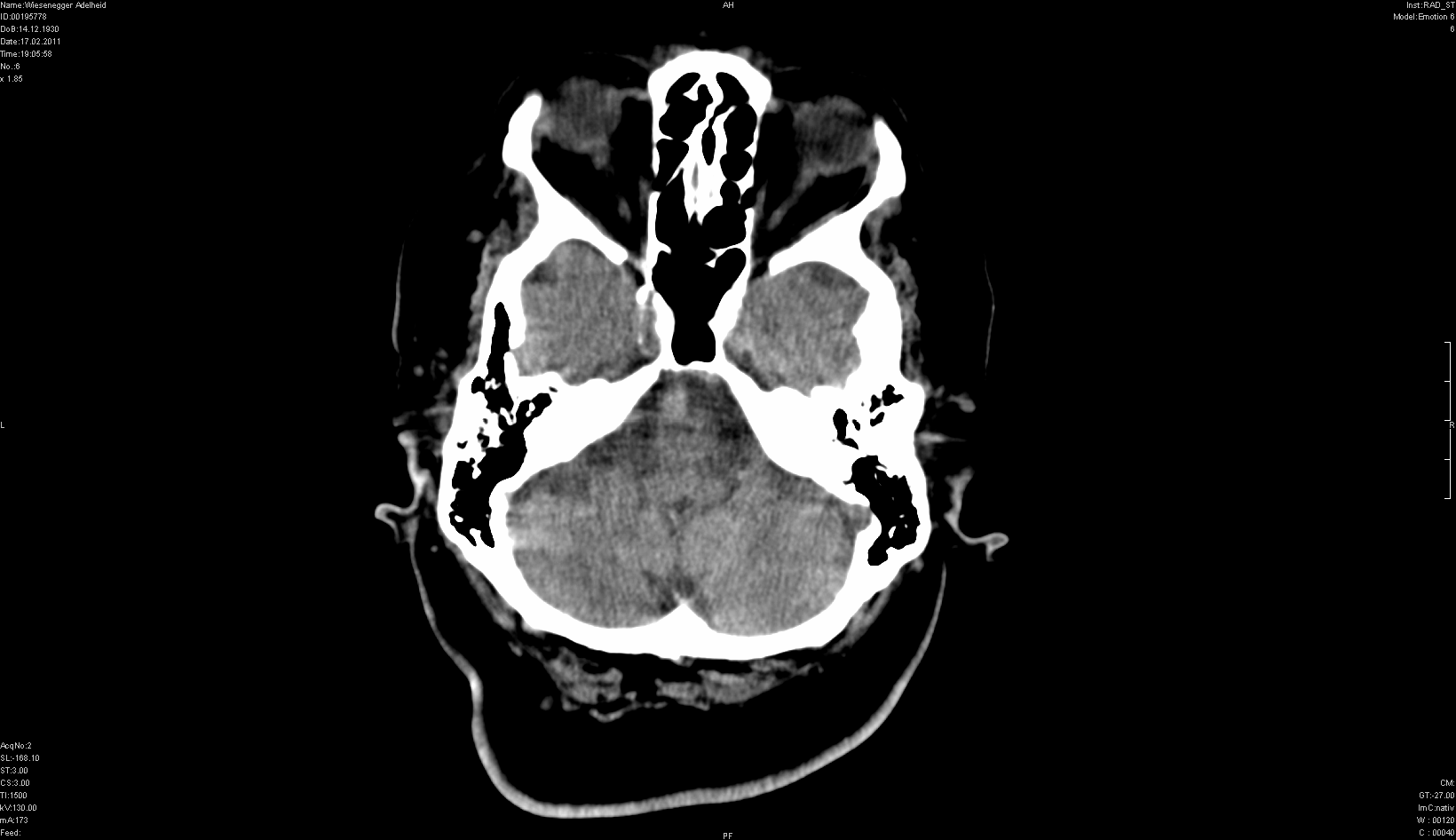 13
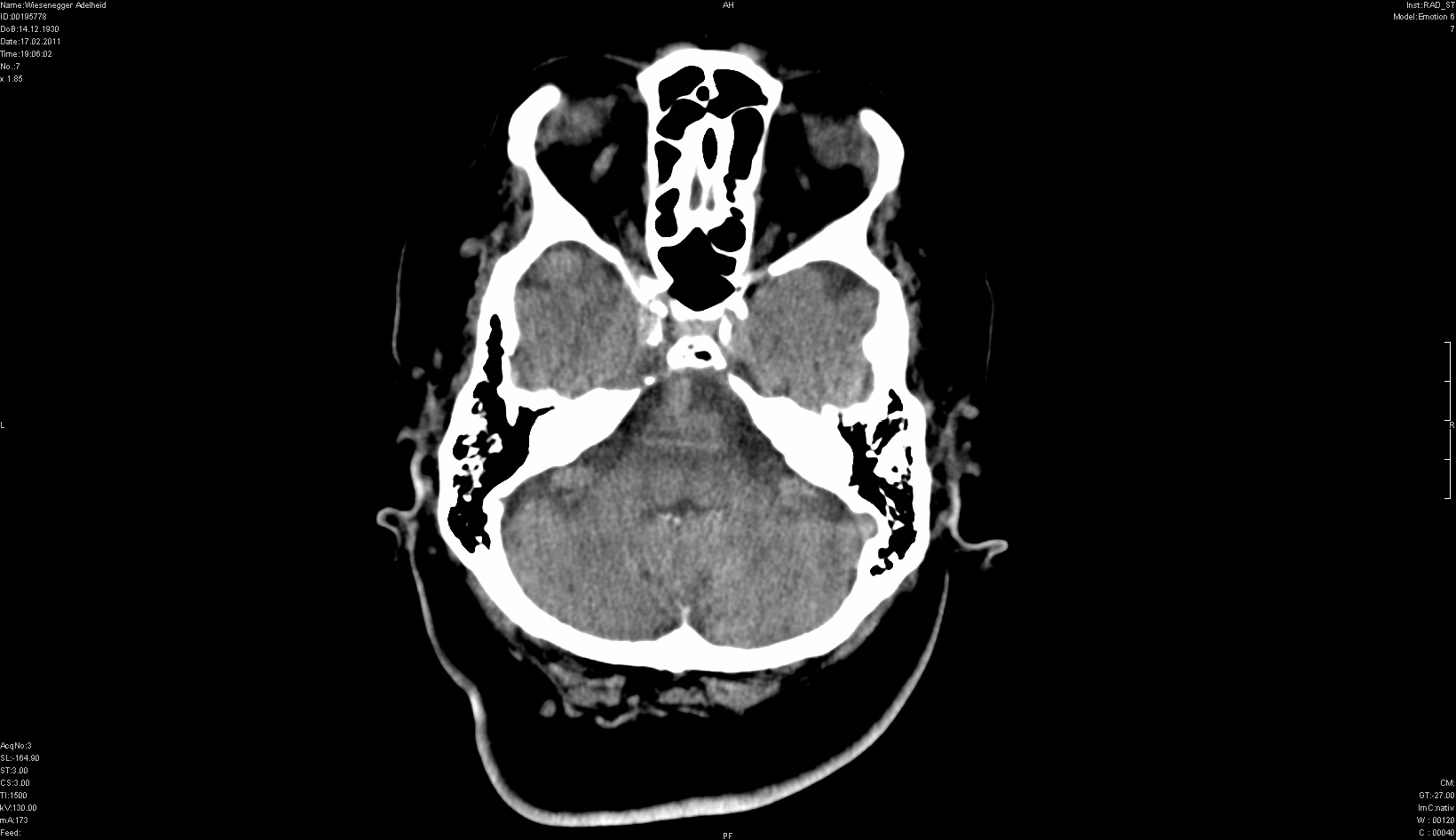 14
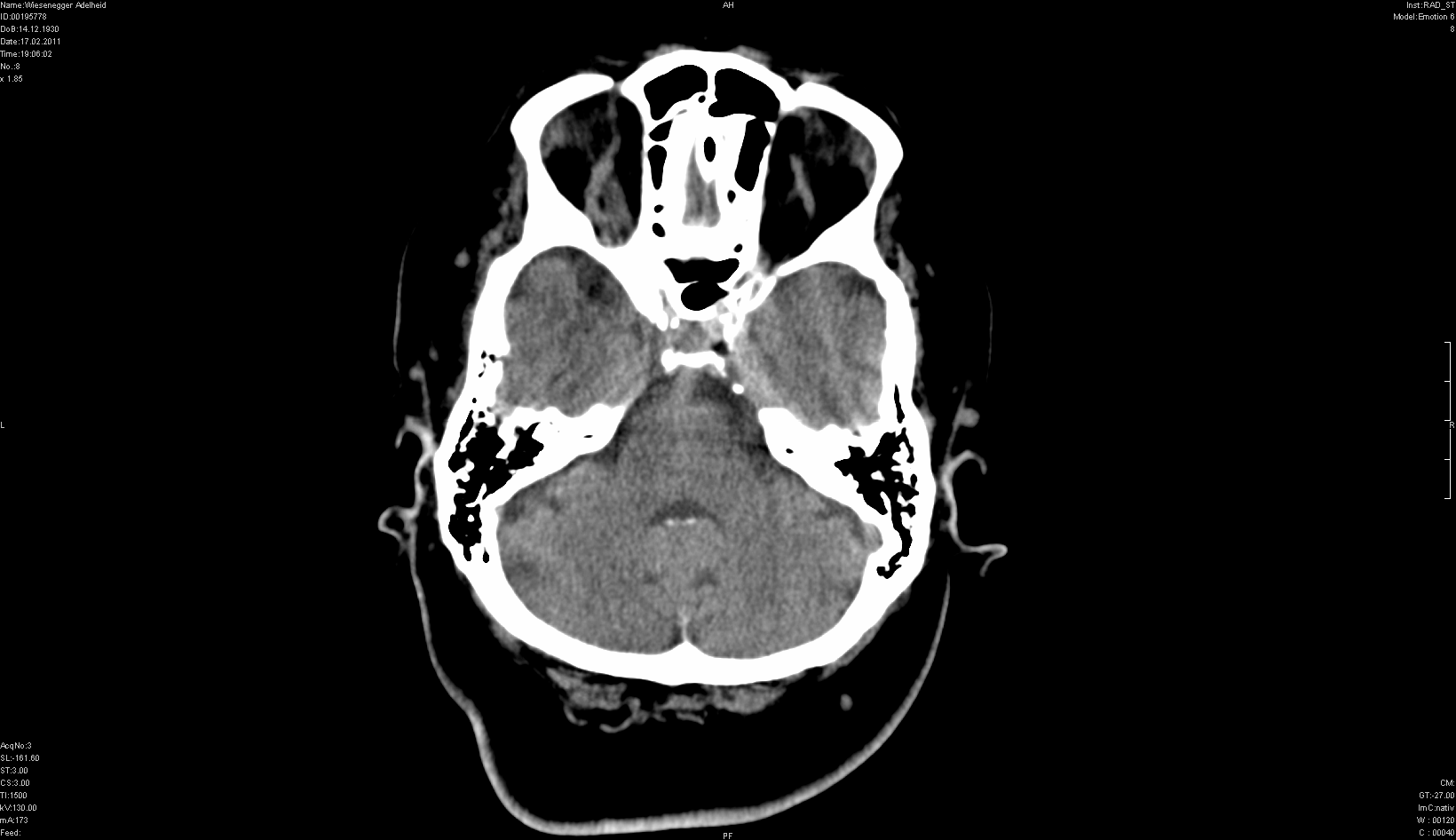 15
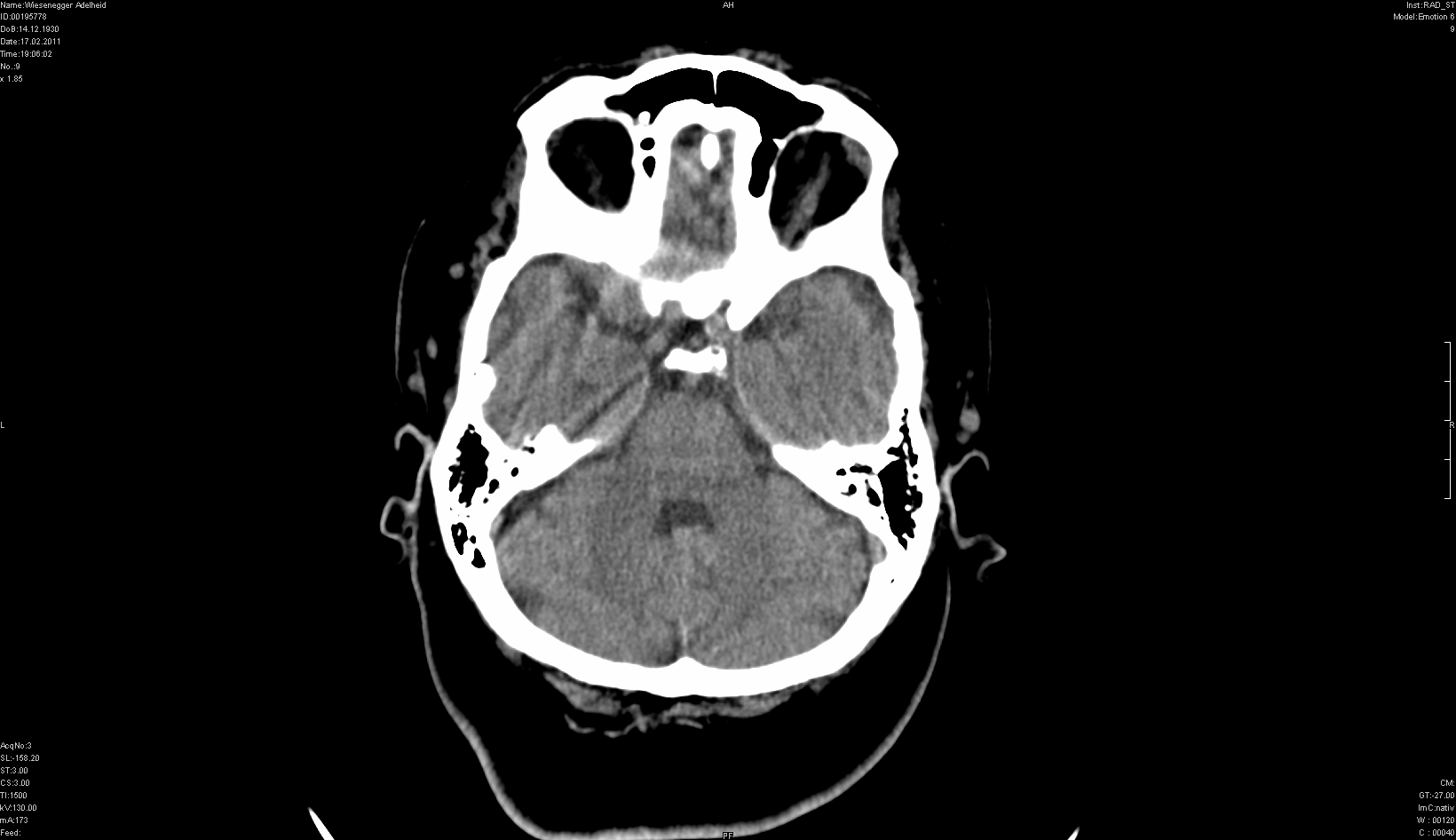 16
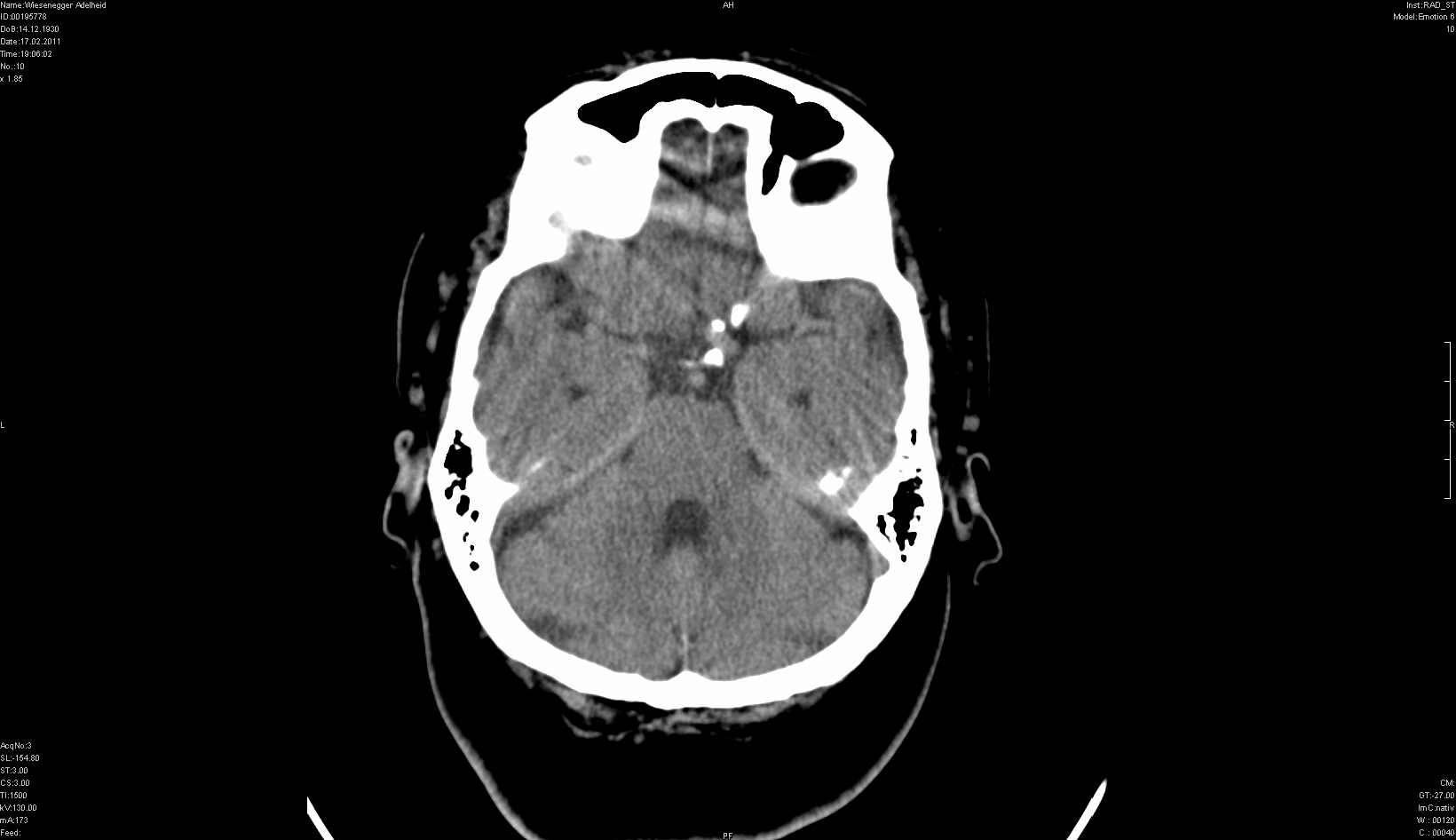 17
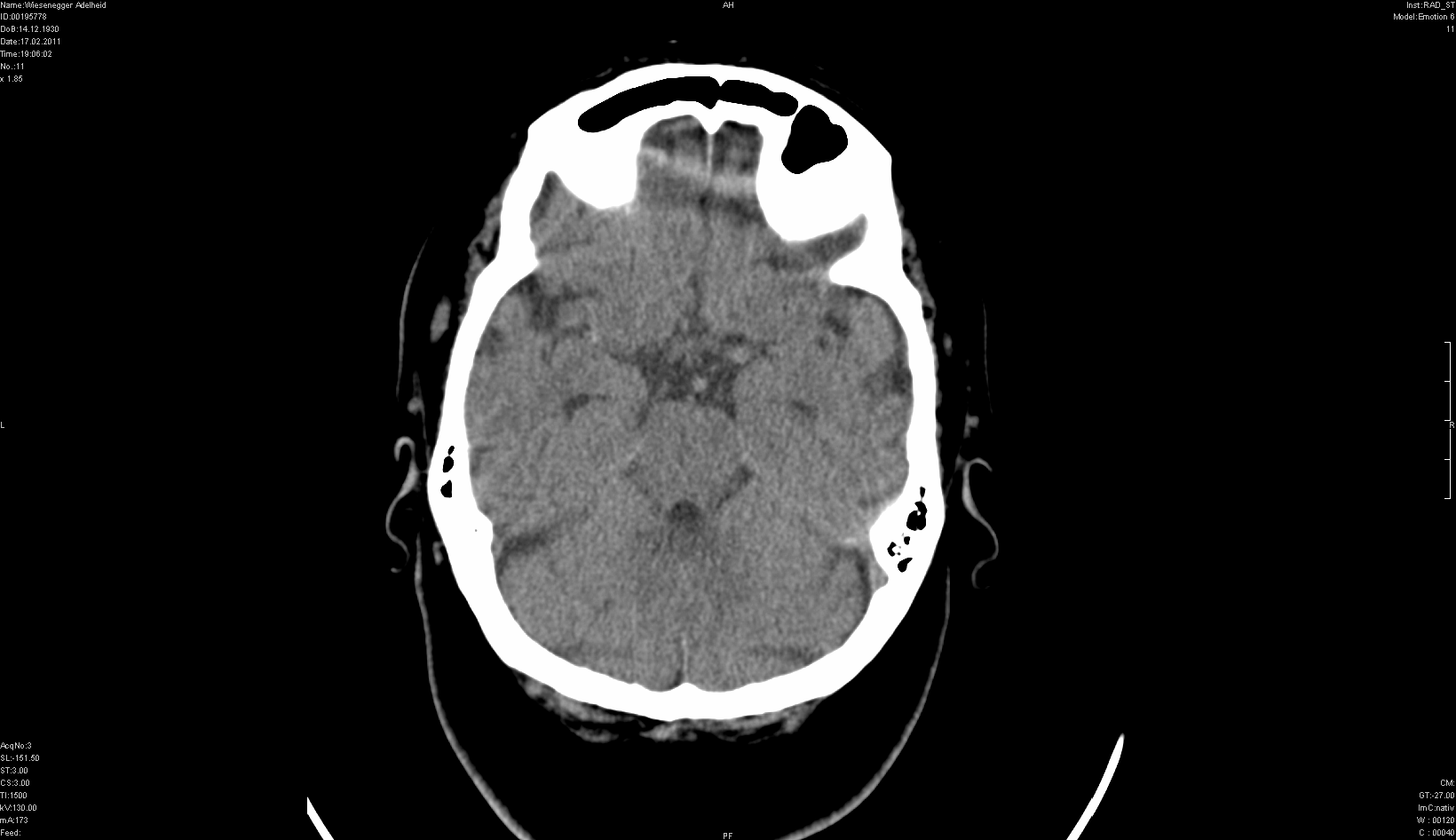 18
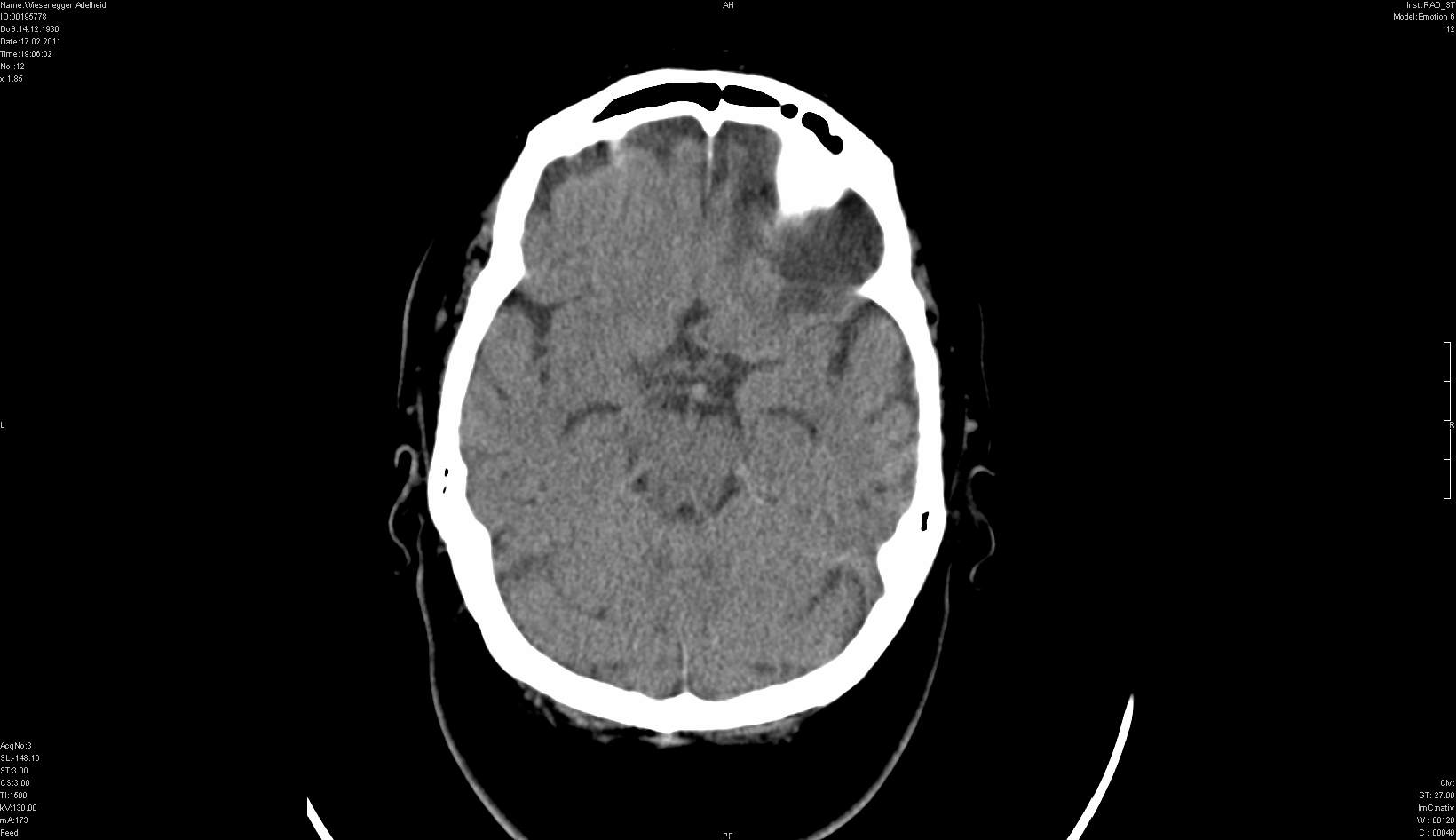 19
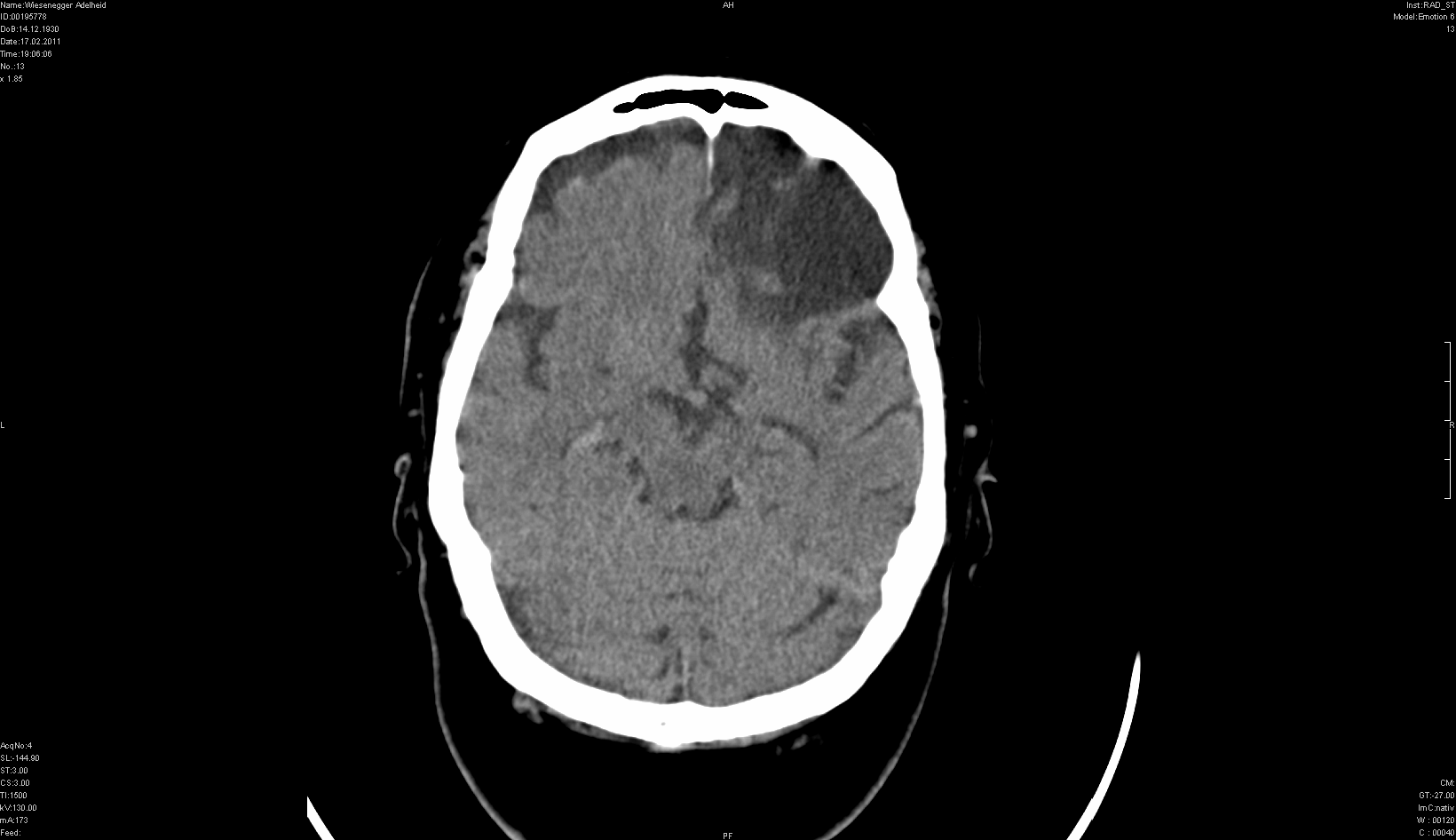 20
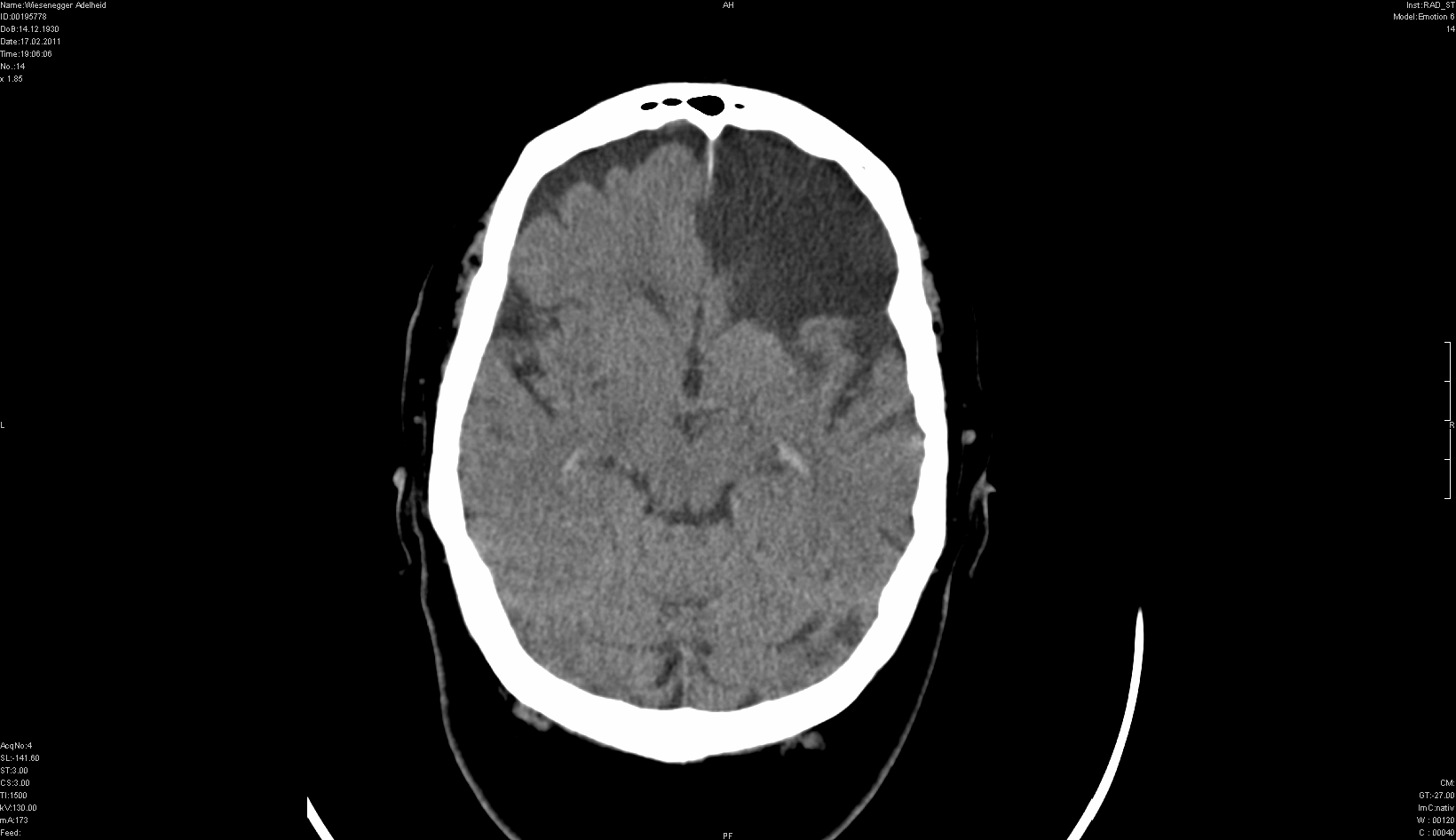 21
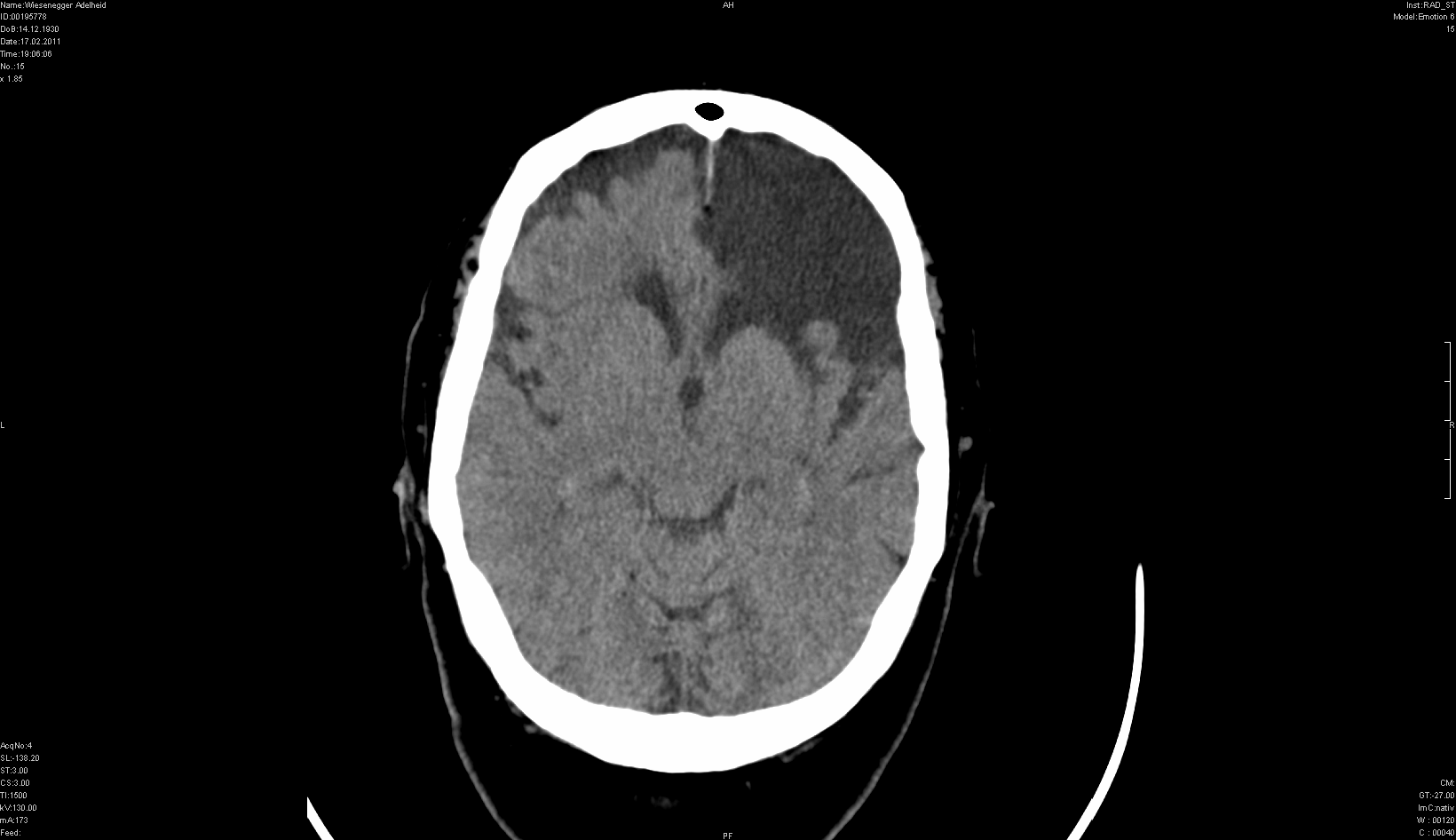 22
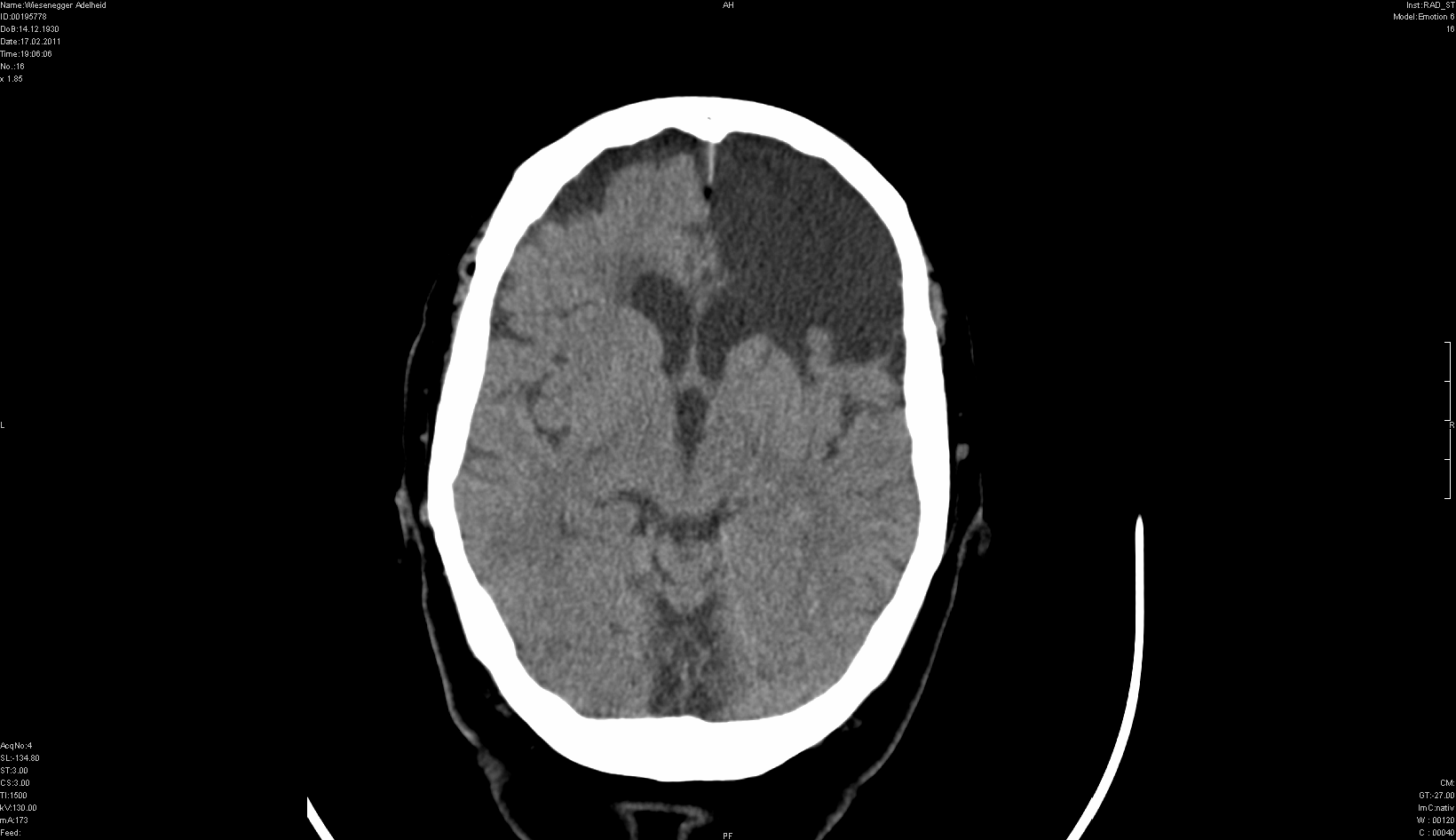 23
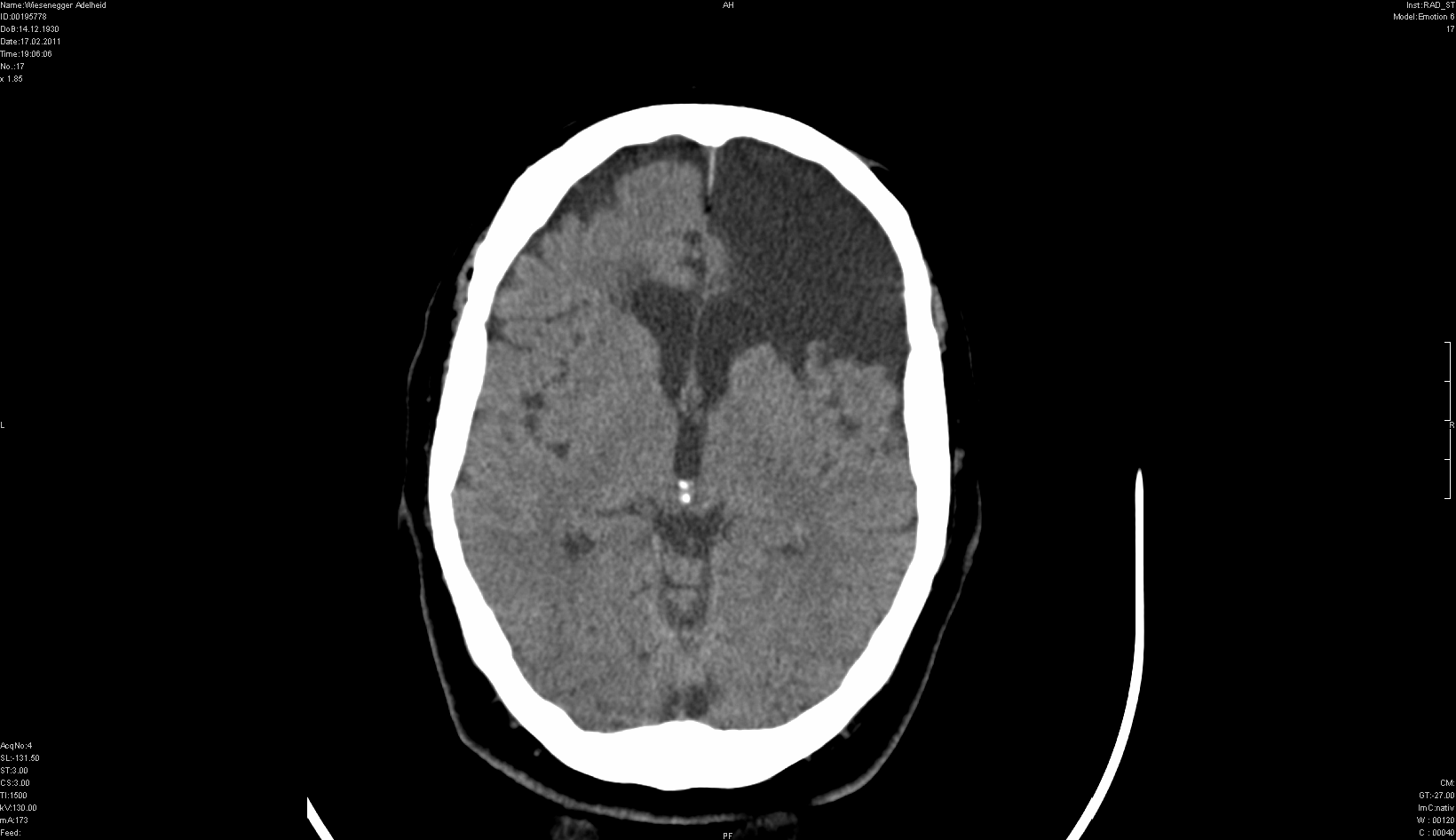 24
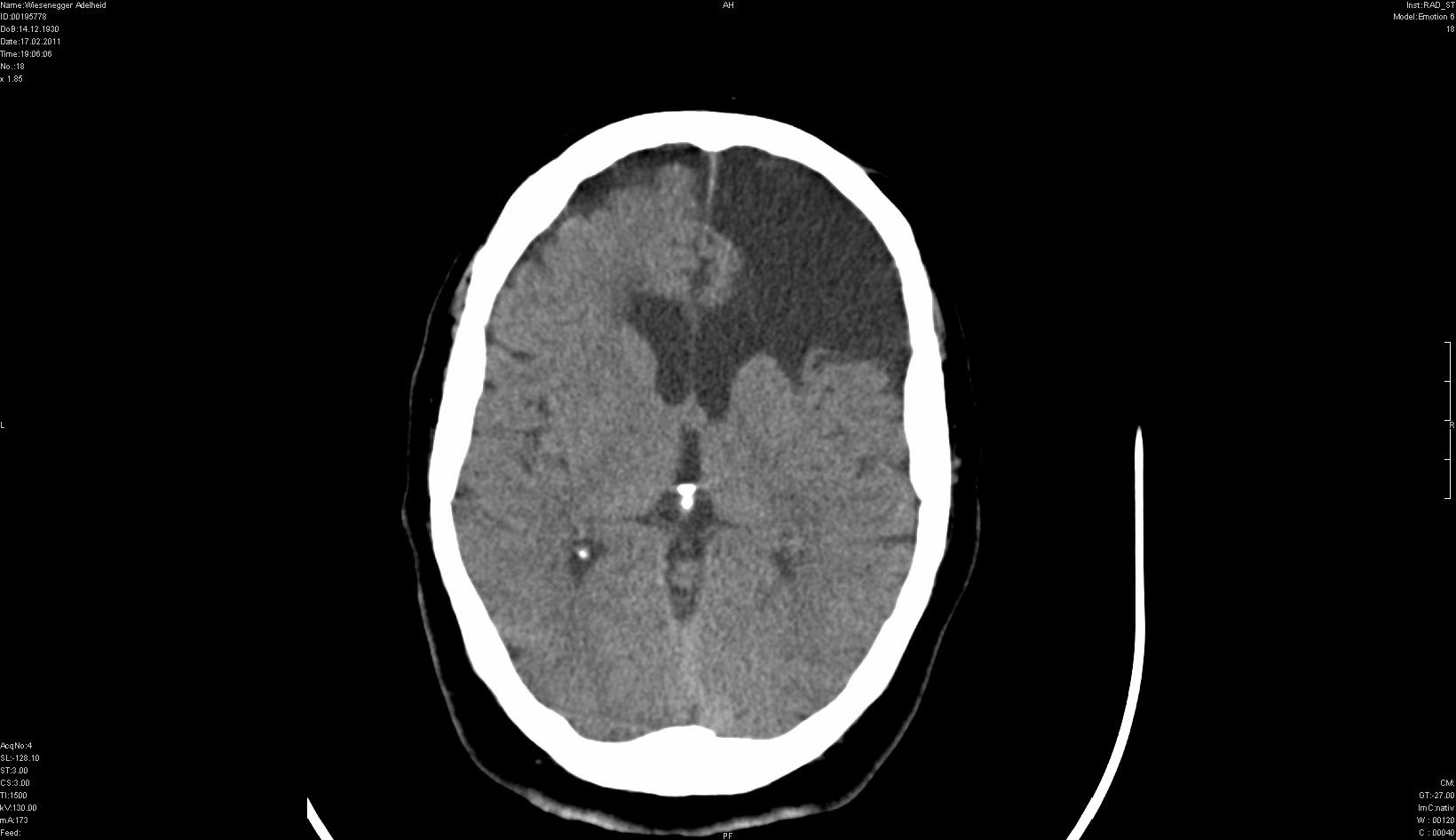 25
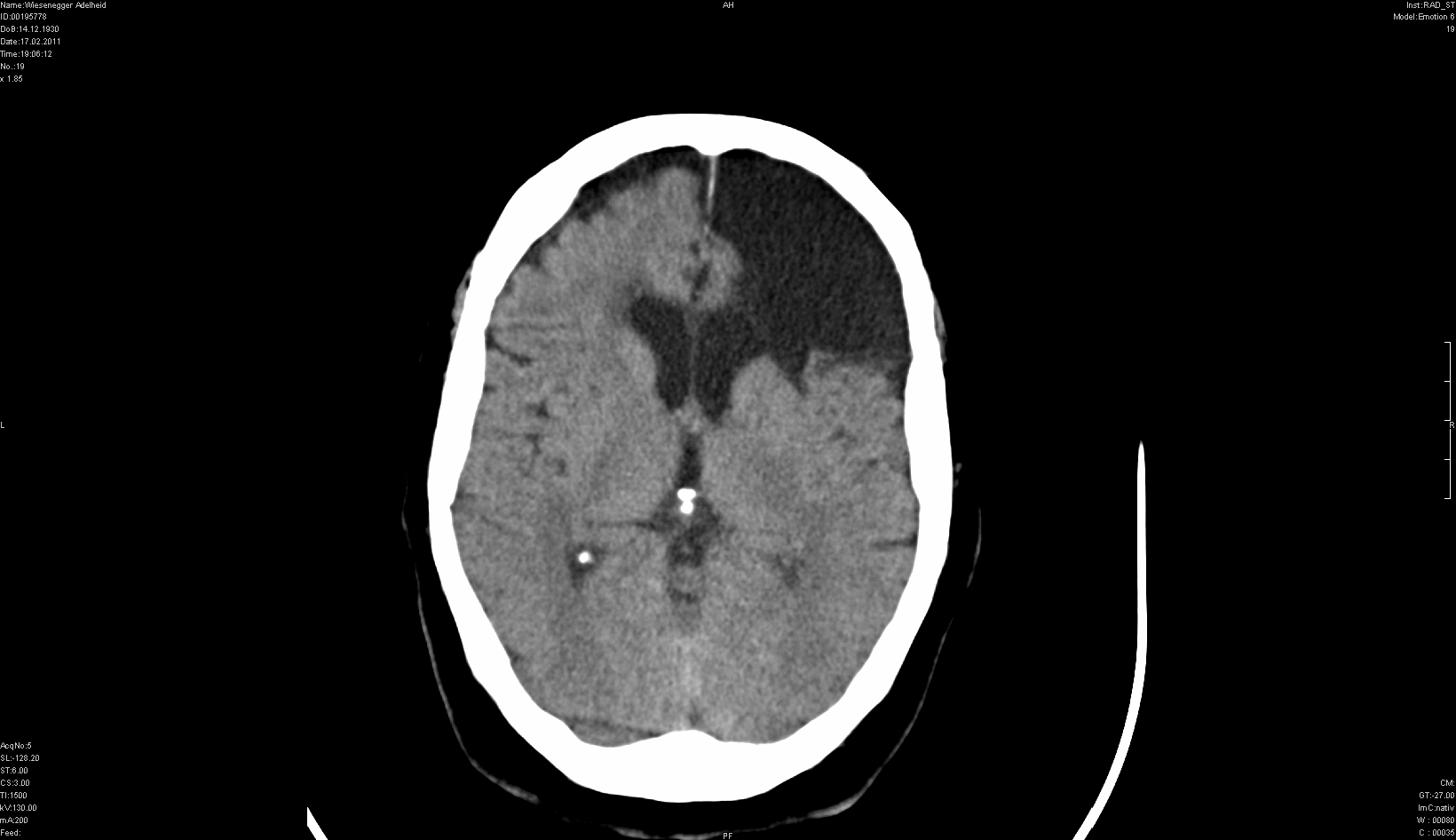 26
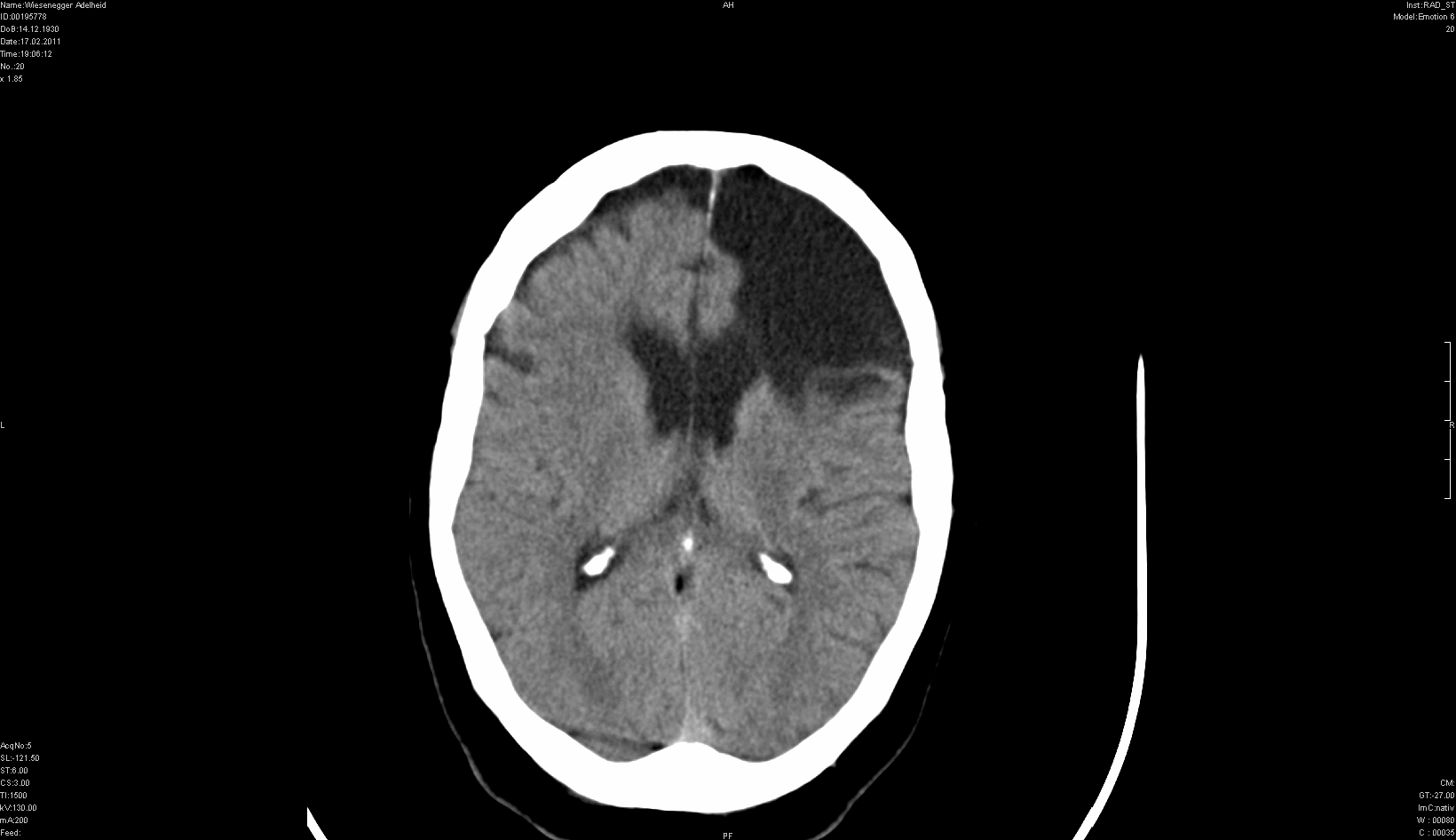 27
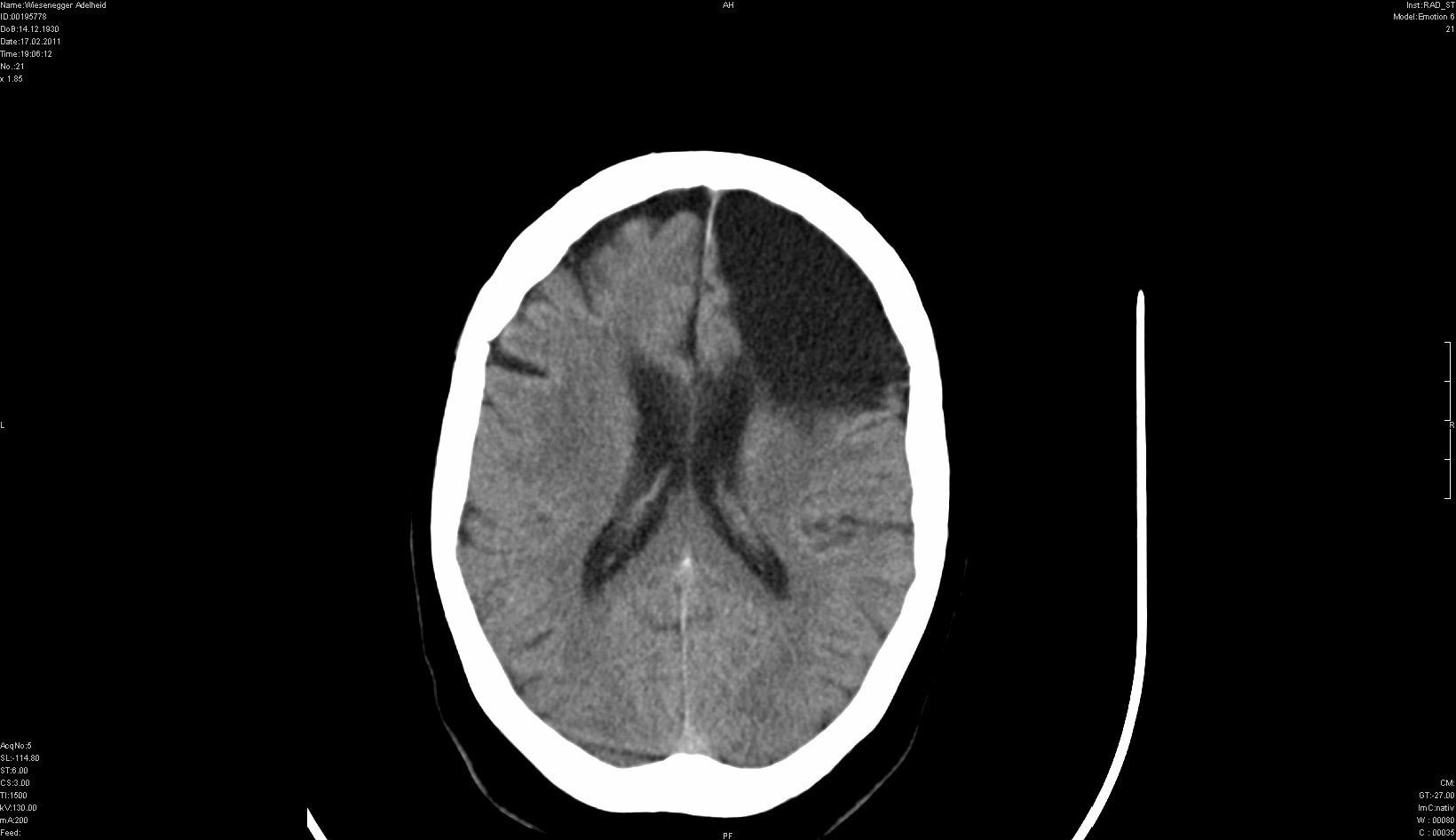 28
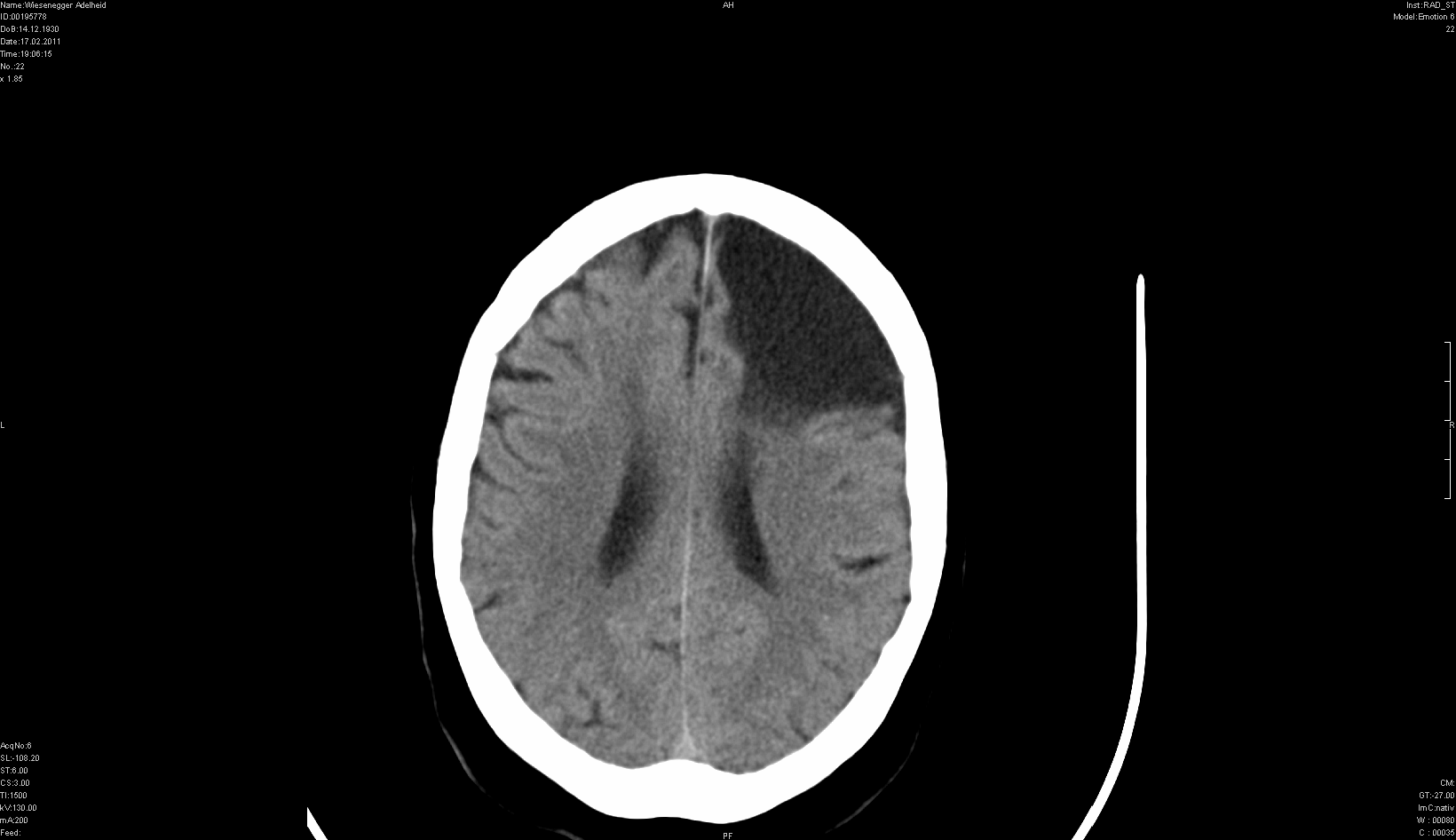 29
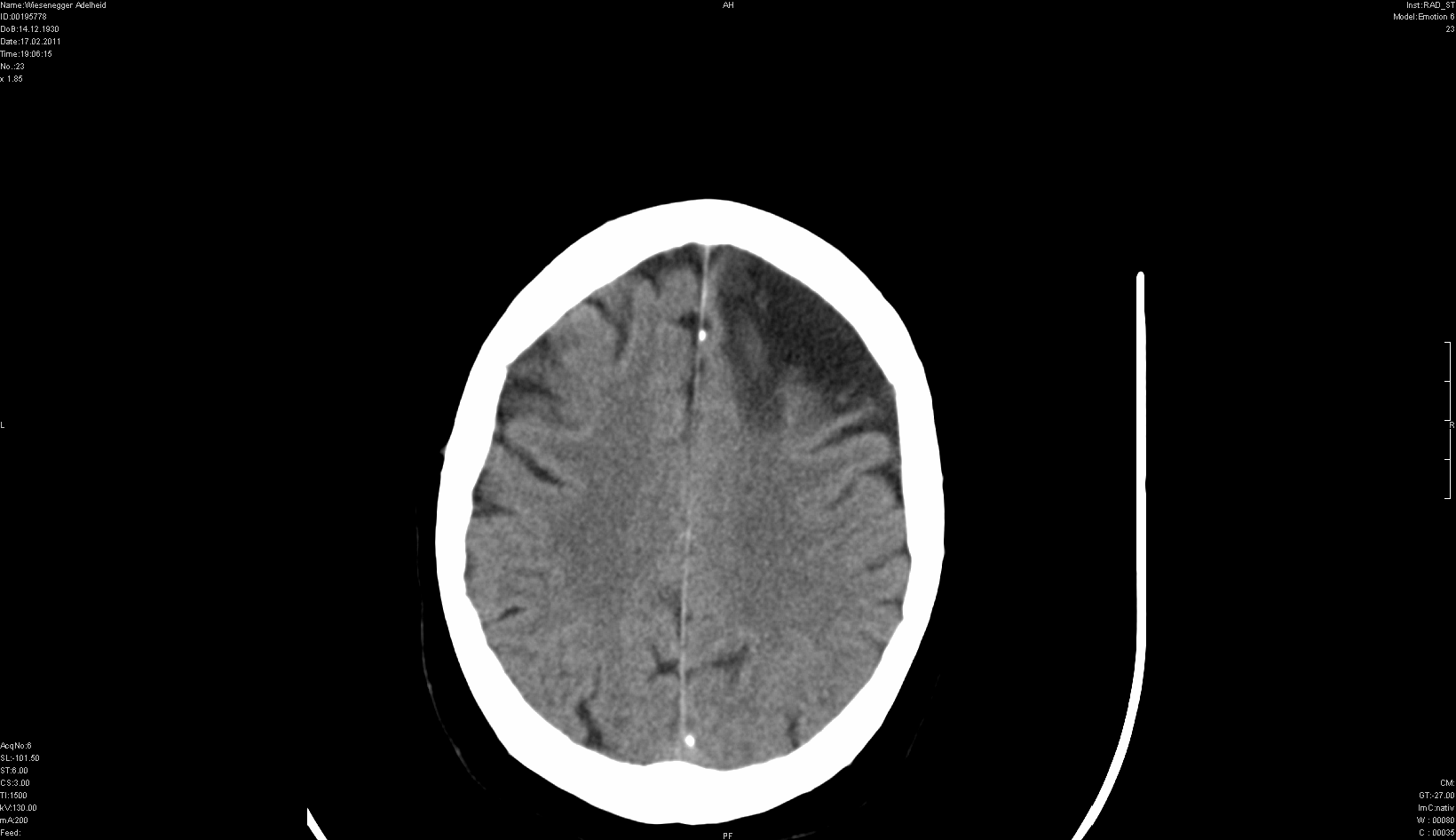 30
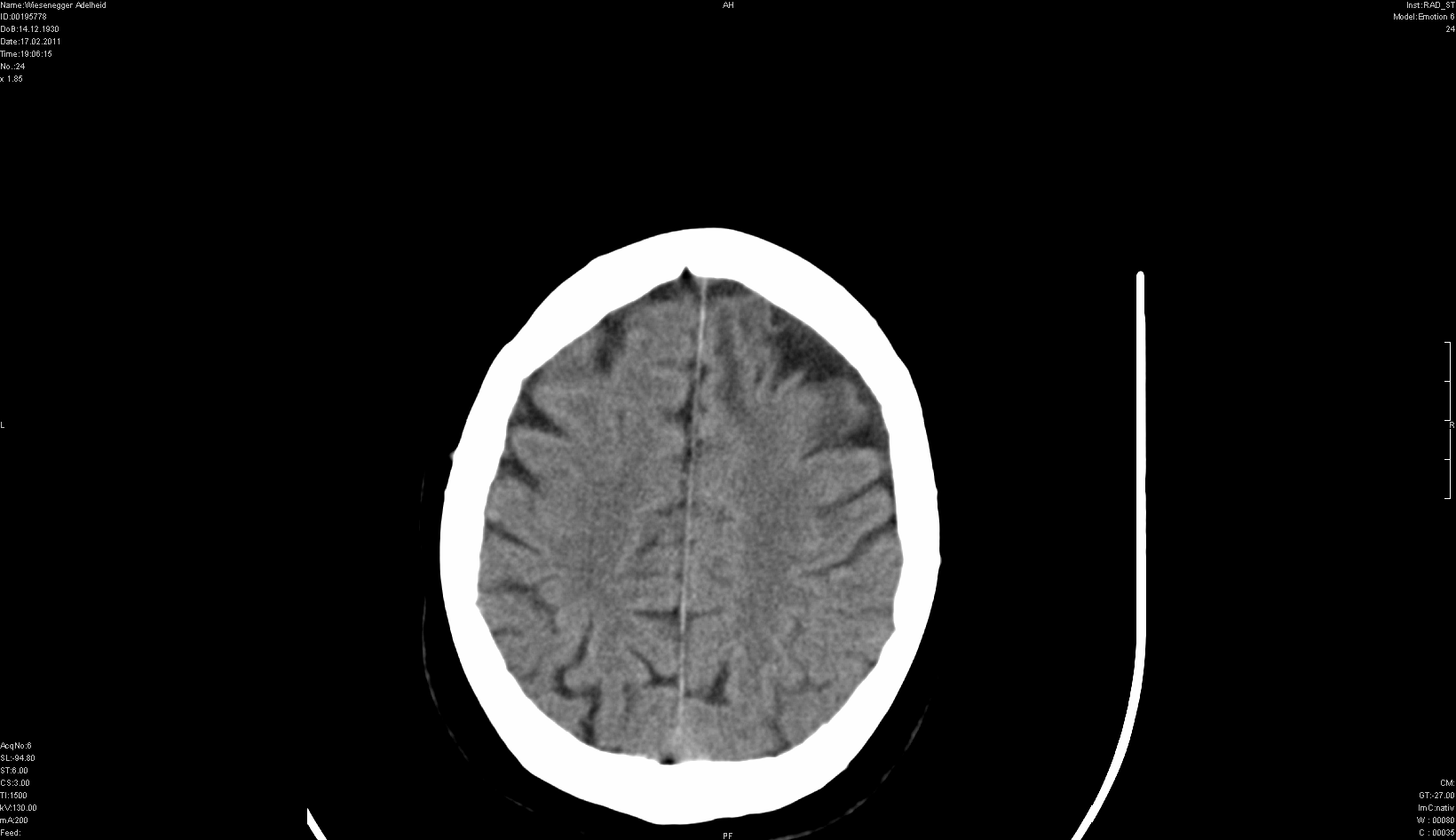 31
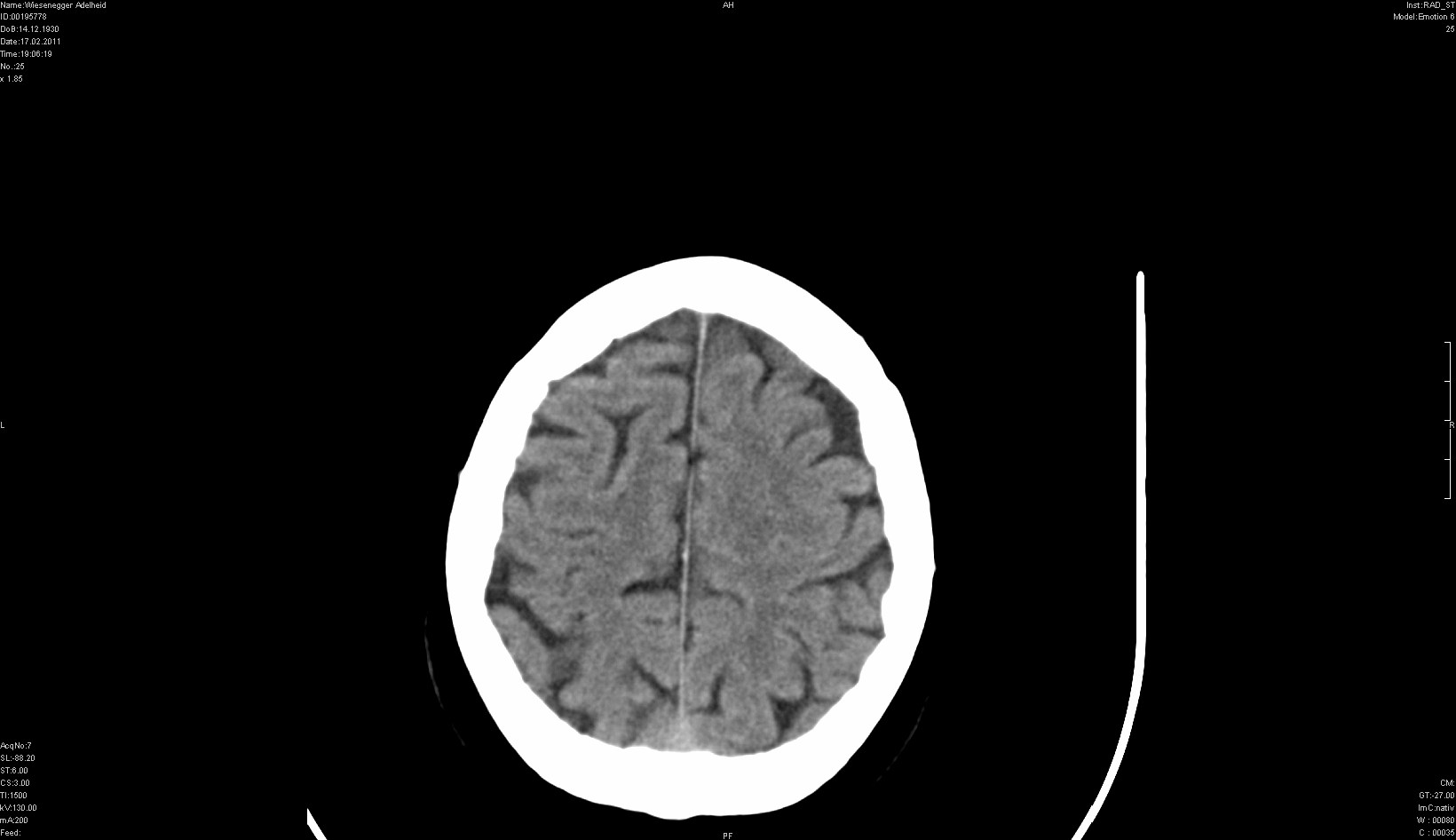 32
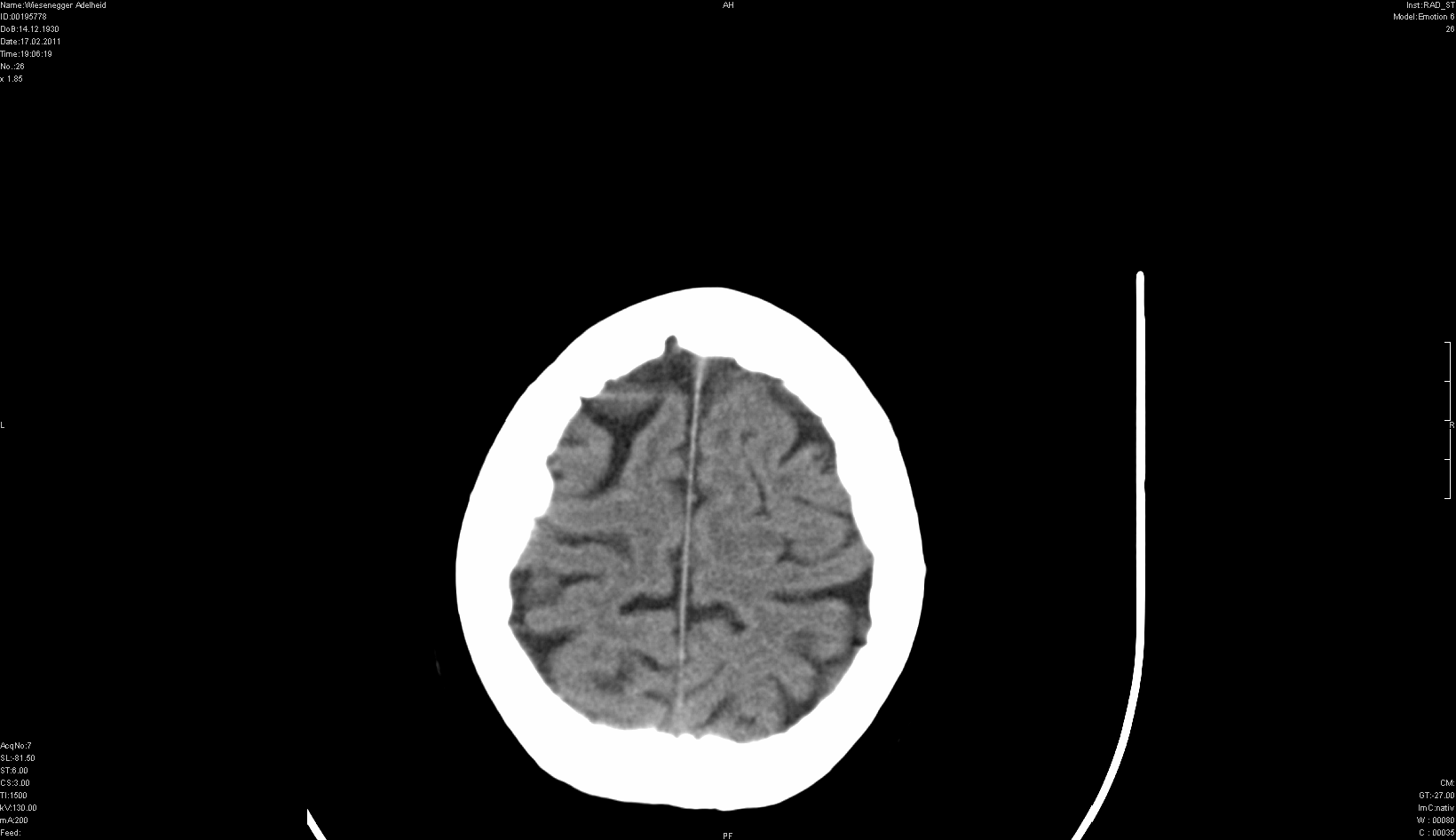 33
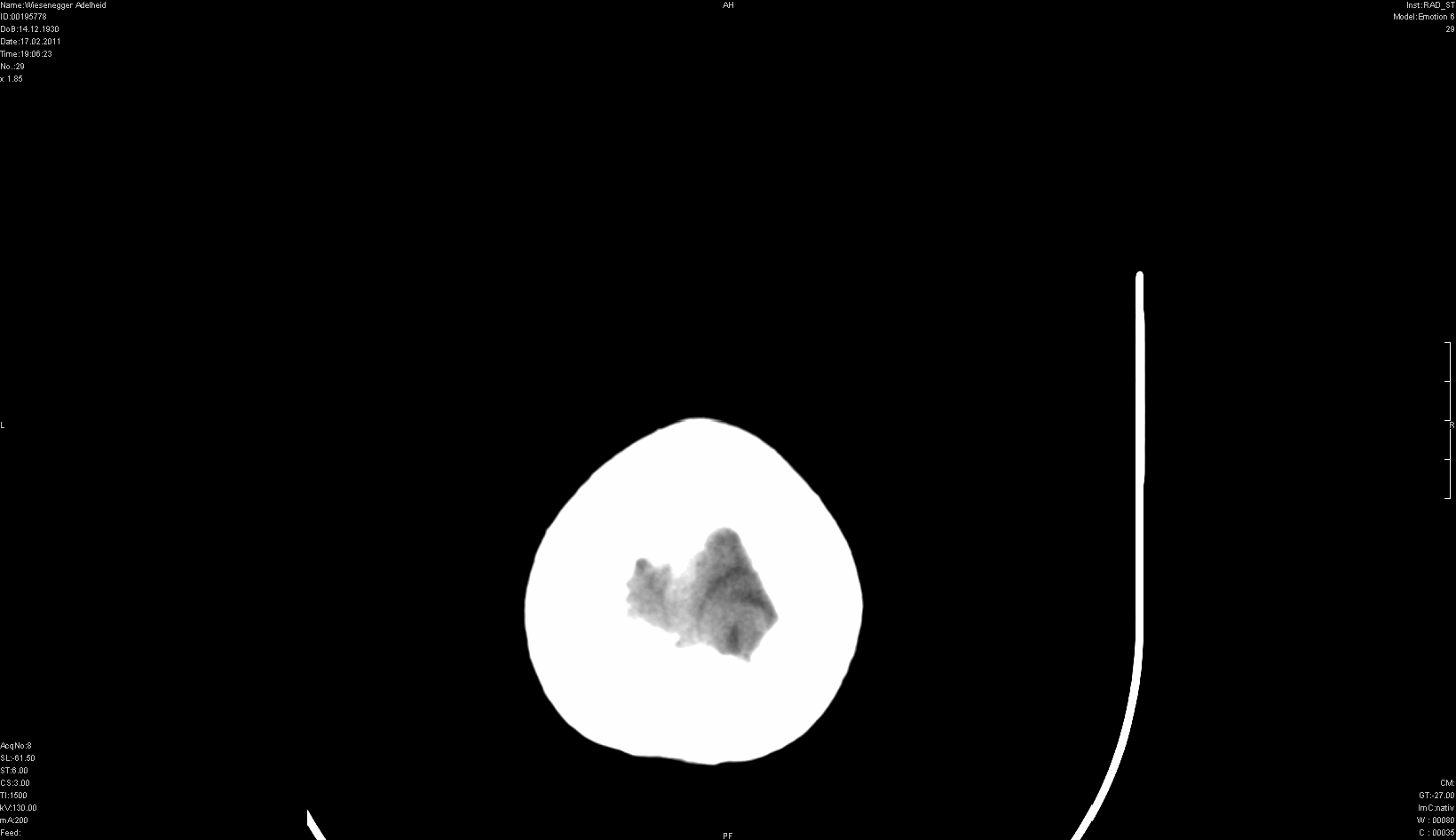 34